String Formatting
Formatting Strings
A simple way to format is the use of f-strings
A string preceded with an f-character
Can put variables into braces {  }
Example
f'This is pi: {math.pi}'
Formatting Strings
We really need to learn how to format strings
Python has made several attempts before settling on an efficient syntax.
You can find information on the previous solutions on the net. 
Use the format function
Distinguish between the blueprint 
and the string to be formatted
Result is the formatted string.
Formatting Strings
Blueprint string
Uses {} to denote places for variables
Simple example
"{} {}".format('one', ‘two')



Result
String to be 
formatted
Calling 
format
Blueprint
‘one two’
Formatting Strings
Inside the brackets, we can put indices to select variables
0 means first variable, 1 second, …
Can reuse variables
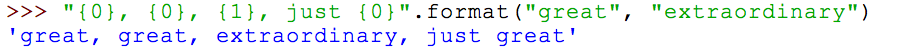 Formatting Strings
Additional formatting inside the bracket after a colon
Can assign the number of characters to print out


Default alignment is to the left
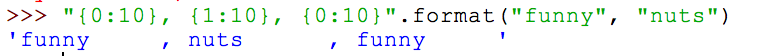 Formatting Strings
Use ^ to center
Use < to left-align
Use > to right-align
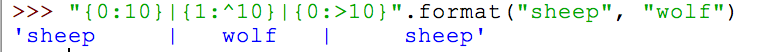 Formatting Strings
Numbers are handled without specifying format instructions.

Or we can insist on special types
Use s for string
Use d for decimal 
Use f for floating point
Use e for floating point in exponential notation
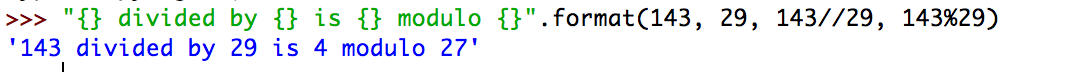 Formatting Strings
By specifying “f” we ask for floating point format
By specifying “e” we ask for scientific format
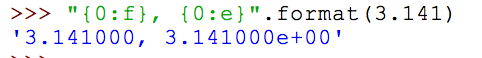 Formatting Strings
Padding
If the variable needs more space to print out, it will be provided automatically


This is actually the longest officially recognized word in English
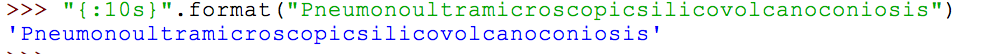 Formatting Strings
Padding:
On the reverse, we can give the number of significant digits after a period



We only want to keep two decimal digits after the period
But use a total of 8 spaces for the number.
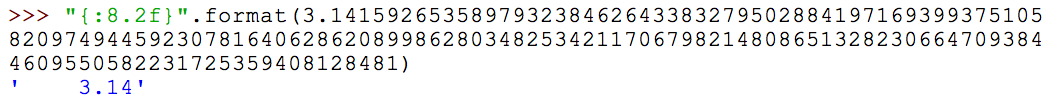 Formatting Strings
Escaping curly brackets:
If we want to write strings with format containing the curly brackets “{“  and “}”, we just have to write “{{“ and “}}”



A single bracket is a placeholder, a double curly bracket is a single one in the resulting string.
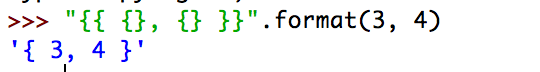 Files
Opening and Reading Text Files
Python follows the posix conventions:
You can open a file
You can interact with a file
You then close the file
Easiest done with a Python context
The context automatically closes the file after use
with open(filename) as infile:
     |— statement block  —|
Opening and Reading Text Files
To read from a file, we can use a for loop


Within the for loop, we can use strip( ) in order to break the line apart at white spaces
with open(filename) as infile:
     for line in infile:
         |— do something with each line
with open(filename) as infile:
     for line in infile:
         for words in line.split( )
Standard Example
Use a text file from project Gutenberg
Gutenberg is a good source of free books, but on occasion, German characters force you to use special encodings
Read the text line for line
Count the number of lines and the number of symbols in a line.
with open('alice.txt') as inputfile:
    count_symbols = 0
    count_lines = 0
    for line in inputfile:
        count_symbols += len(line)
        count_lines += 1
print(count_symbols, count_lines)
Standard Example
8pen file in default mode: text, read, utf8
with open('alice.txt') as inputfile:
    count_symbols = 0
    count_lines = 0
    for line in inputfile:
        count_symbols += len(line)
        count_lines += 1
print(count_symbols, count_lines)
Standard Example
with open('alice.txt') as inputfile:
    count_symbols = 0
    count_lines = 0
    for line in inputfile:
        count_symbols += len(line)
        count_lines += 1
print(count_symbols, count_lines)
File is open in this part of code
Standard Example
with open('alice.txt') as inputfile:
    count_symbols = 0
    count_lines = 0
    for line in inputfile:
        count_symbols += len(line)
        count_lines += 1
print(count_symbols, count_lines)
reading the text line for line
Standard Example
with open('alice.txt') as inputfile:
    count_symbols = 0
    count_lines = 0
    for line in inputfile:
        count_symbols += len(line)
        count_lines += 1
print(count_symbols, count_lines)
counting
Dictionaries
Thomas Schwarz, SJ
Dictionaries
Python has a efficient association data structure — the dictionary
Dictionary pairs keys with values
Useful for: indices
Useful for: translations 
Useful for: quick lookups
E.g.: first letters —> full email address
E.g.: human-readable URL —> IP address
…
Dictionaries
Dictionaries are key-value stores
Keys — anything, but needs to be immutable
Remember: Lists are mutable, strings are immutable
Value — anything
Dictionaries
Dictionaries are created by using curly brackets
Can use lists
dicc = {1: ‘uno’, 2: ‘dos’, 3: ‘tres’} 
Or can use assignment
     dicc = {}
     dicc[1] = “uno”
     dicc[2] = “dos”
     dicc[3] = “tres”
Values are assigned / retrieved using the bracket notation
Dictionary
Dictionary dicc={}
Accessing values:
dicc['key']
With default value
dicc.get(key, default_value)
Or with if - else
if key in dicc:
Creating / changing values
      dicc['key'] = value
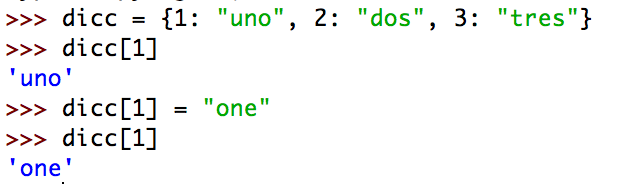 Dictionary
Deleting from a dictionary
dicc = {}
Use the del keyword
Raises a key error if the key is not in the dictionary
if key in dicc:
   del dicc[key]
Use the pop method, which returns the value
value = dicc.pop(key)
value = dicc.pop(key, default)
Dictionary
Checking for existence
Use the “in” keyword
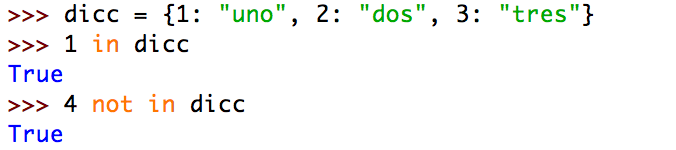 Dictionaries
A simple program that “learns” Spanish words
def test():
    dicc = {}
    while True:
        astr = input("Enter an English word: ")
        if astr == "Stop it":
            return
        elif astr in dicc:
            print(dicc[astr])
        else:
            print("I have not yet learned this word")
            val = input("Please enter the Spanish word: ")
            dicc[astr] = val
Dictionaries
Dictionaries have an internal structure
You will learn in Data Structures how to build dictionaries yourselves
For the moment, enjoy their power
You can print dictionaries 
You will notice that they change structure after inserts and not reflect the order in which you inserted elements
This is because they optimize access
Dictionaries
Deleting all entries in a dictionary
use the clear() method
Deleting an entry without fear of creating a key error
Use an if statement
Use pop with a second argument None
dicc.pop(1, None)
Dictionaries
Looping over keys
Simplest:
for number in dicc:
iterkeys( )  or iter  works the same way
for number in dicc.iterkeys():
for number in iter(dicc):
Some Uses of Dictionaries
Dictionaries can be used to count things. 
Example: Count the number of letters in a file.
We open the file with encoding latin-1 so that there are no encoding errors
alphabet = "abcdefghijklmnopqrstuvwxyz"

with open("alice.txt", encoding = "latin-1") as infile:
    dicc = {}
    for letter in alphabet:
        dicc[letter]=0
Some Uses of Dictionaries
Create and initialize a dictionary
We are only interested in letters
alphabet = "abcdefghijklmnopqrstuvwxyz"

with open("alice.txt", encoding = "latin-1") as infile:
    dicc = {}
    for letter in alphabet:
        dicc[letter]=0
Some Uses of Dictionaries
Read the file line by line.
Read each letter in the line
After changing to lower case, update dictionary
alphabet = "abcdefghijklmnopqrstuvwxyz"

with open("alice.txt", encoding = "latin-1") as infile:
    dicc = {}
    for letter in alphabet:
        dicc[letter]=0
    for line in infile:
        for letter in line:
            letter=letter.lower()
            if letter in alphabet:
                dicc[letter]+=1
Some Uses of Dictionaries
Now process the dictionary
Calculate the sum of values (i.e. the counts)
Pretty-print the results
for letter in alphabet:
    cum += dicc[letter]
for letter in alphabet:
    print("{:1s} {:5d} {:5.2f}%”.format(
             letter, dicc[letter], dicc[letter]/cum*100))
Some Uses of Dictionaries
Using lists as dictionary values 
in order to create an index of words in a file
Some Uses of Dictionaries
Open file with encoding “latin-1”
Read file line by line
Break line into words
Normalize words by stripping and lowering
with open("alice.txt", encoding = "latin-1") as infile:
    index = {}
    word_count = 0
    for line in infile:
        for word in line.split():
            word_count += 1
            word = word.lower().strip(",.;:?![]-'\"")
Some Uses of Dictionaries
Add word to dictionary if long enough
with open("alice.txt", encoding = "latin-1") as infile:
    index = {}
    word_count = 0
    for line in infile:
        for word in line.split():
            word_count += 1
            word = word.lower().strip(",.;:?![]-'\"")
            if len(word)>7:
                if word in index:
                    index[word].append(word_count)
                else:
                    index[word] = [word_count]
Some Uses of Dictionaries
Print out results if word is frequent enough
for word in index:
    if len(index[word])>2:
        print(word, index[word])
A Teaser on Iterators
Iterators are the hidden engine of many Python features
Iterators are almost like lists
You always can get the next element
Unless you are at the end of a list
But they are not lists:
All the elements in the list have to be there before the list can be used
They need to be stored in memory 
Which uses up space
And can be disastrous if there are just too many
A Teaser on Iterators
Iterators are only created when there is a need
Iterators are often hidden from view
But we will have to use them
For our purposes:
We can make them explicitly into lists because we are just not working with millions of data items
But hopefully, once we get to play with the grown-ups …
Seriously, we get back to iterators
Multi-Dictionaries
Problem:
Instead of associating one value with a key, we want to associate several values: 
a “multi-dictionary”
Solution:
The values of the dictionaries should be lists (or sets — coming week)
Multi-Dictionaries
Example:
We want to pass through a file and create an index of important words with their occurrences
with open("alice.txt", encoding = "latin-1") as infile:
    dicc = {}
    word_number = 0
    for line in infile:
        for word in line.split():
            word = word.strip(":,.?![]'")
            word = word.lower()
  word_number +=1
            if len(word)>8:
                if word in dicc:
                    dicc[word].append(word_number)
                else:
                    dicc[word]=[word_number]
Calculating on Values
Assume you have a dictionary with numerical values
For example: a dictionary with the prices of stocks on September 15, 2018


You want the average, the maximum, the minimum … price
dstocks = {“tata”: 2063.30,
    “hdfc”: 2029.20,
    “hiul”: 1630.15,
     …
}
Solution
You can access the values of a dictionary through the values method.
values( ) returns an iterator of all the values in the dictionary
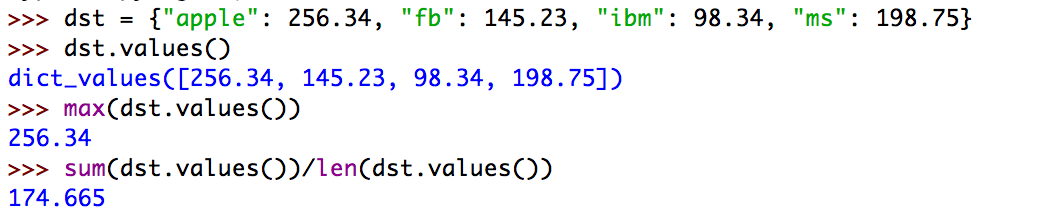 Calculating with keys
Problem:
You want to calculate on the keys of a dictionary
Solution:
The keys( ) method returns an iterator of the keys of a dictionary
Finding the most common item in a list
We use a dictionary as a counter. 
First way: We can do so by ourselves.
Create a dictionary
Pass through the list
get specifies a default value, 
it is otherwise equivalent to counter[x]
def most_frequent(lista):
    counter = {}
    for x in lista:
        counter[x]=counter.get(x, 0)+1
Finding the most common item in a list
If we do not want to use get, we can just check whether the list-item is already in the dictionary
def most_frequent(lista):
    counter = {}
    for x in lista:
        if x in counter:
            counter[x]+=1
        else:
            counter[x]=1
Finding the most common item in a list
After counting, we pass through the dictionary to find the maximum element. 
Notice that we are interested in the key, not the value
highest_seen contains the highest encountered value
def most_frequent(lista):
    counter = {}
    for x in lista:
        counter[x]=counter.get(x, 0)+1
    highest_seen = 0
    for x in counter:
        if counter[x]>highest_seen:
            best_key = x
            highest_seen = counter[x]
    return best_key
Finding the most common item in a list
After counting, we pass through the dictionary to find the maximum element. 
Notice that we are interested in the key, not the value
highest_seen is adjusted whenever we see a higher value in the counter
def most_frequent(lista):
    counter = {}
    for x in lista:
        counter[x]=counter.get(x, 0)+1
    highest_seen = 0
    for x in counter:
        if counter[x]>highest_seen:
            best_key = x
            highest_seen = counter[x]
    return best_key
Finding the most common item in a list
After counting, we pass through the dictionary to find the maximum element. 
Notice that we are interested in the key, not the value
but we also need to remember the key, 
which we record in best_key
def most_frequent(lista):
    counter = {}
    for x in lista:
        counter[x]=counter.get(x, 0)+1
    highest_seen = 0
    for x in counter:
        if counter[x]>highest_seen:
            best_key = x
            highest_seen = counter[x]
    return best_key
Finding the most common item in a list
After counting, we pass through the dictionary to find the maximum element. 
Notice that we are interested in the key, not the value
because the key with the highest counter value is the result that we return
def most_frequent(lista):
    counter = {}
    for x in lista:
        counter[x]=counter.get(x, 0)+1
    highest_seen = 0
    for x in counter:
        if counter[x]>highest_seen:
            best_key = x
            highest_seen = counter[x]
    return best_key
Finding the most common item in a list
But we can also use the work of others
The Counter in the collections module
You create a new object of type Counter
Defines a new object called ctr
ctr is an object of type Counter
from collections import Counter

def most_frequent(lista):
    ctr = Counter()
Finding the most common item in a list
Counters are (updated) like dictionaries
But they have a default value of 0
from collections import Counter

def most_frequent(lista):
    ctr = Counter()
    for item in lista:
        ctr[item] += 1
Here we add 1 to the value of ctr[item]

No need to initialize!
Finding the most common item in a list
Counters have a method called most_common
Argument is the number of most common items
 Returns a list of pairs
Get a list of one elements.
Get the first (and only) element of the list
Get the first coordinate of that element
from collections import Counter

def most_frequent(lista):
    ctr = Counter()
    for item in lista:
        ctr[item] += 1
    return ctr.most_common(1)[0][0]
Memoization
(Some) Computer Scientists love recursion
A function calls itself
This is super-elegant and the more mathematically inclined pine for this elegance
But it is not necessarily very fast
The more engineeringly inclined think its a waste
Recursion
When it works
Factorials
The factorial of n is n (n-1) (n-2) (n-3) … (4) (3) (2) (1)
Define it to be one for negative or zero n
Recursion
This implementation has the function factorial call itself
def factorial(number):
    if number<1:
        return 1
    else:
        return number*factorial(number-1)
Here we are calling on the function itself
Will call factorial(number-1), which will call factorial(number-2), which will call factorial(number -3) … until we call factorial on 1, in which case the recursion stops.
Recursion
This implementation has the function factorial call itself
def factorial(number):
    if number<1:
        return 1
    else:
        return number*factorial(number-1)
The base case:
We cannot call recursion infinitely often, so we need one.
Recursion
The Fibonacci numbers
The Fibonacci numbers are defined recursively
def fibonacci(number):
    if number <= 0:
        return 0
    if number == 1:
        return 1
    return fibonacci(number-1)+fibonacci(number-2)
Recursion
But this implementation is inane!
Takes too long even for small numbers.
We can use the time-module in order to obtain the cpu-time
We do so once before and after execution of the function
This yields approximately the time it takes to execute the function
Recursion
We just write a function that measures the time
def measure(function, number):
    start = time.time()
    function(number)
    print(number, time.time()-start)
Recursion
Now we try it out with factorial and fibonacci
Not a problem with factorial
27 1.52587890625e-05
28 1.5974044799804688e-05
29 1.52587890625e-05
30 1.5735626220703125e-05
31 1.811981201171875e-05
32 1.71661376953125e-05
33 1.7881393432617188e-05
34 1.7881393432617188e-05
35 1.9073486328125e-05
36 1.9788742065429688e-05
37 1.8835067749023438e-05
38 2.09808349609375e-05
39 2.193450927734375e-05
Recursion
But disastrous for Fibonacci
It takes 34 seconds in order to calculate fibonacci(39).
28 0.17530512809753418
29 0.27112603187561035
30 0.43769311904907227
31 0.7113552093505859
32 1.1374599933624268
33 1.846013069152832
34 2.9945621490478516
35 4.856478929519653
36 7.85633397102356
37 12.681456804275513
38 20.59703803062439
39 33.98105502128601
Recursion
What is the problem?
Look at what happens if we calculate fibonacci(9).
We calculate fibonacci(8) and fibonacci(7)
Since the first one also calculates fibonacci(7), we calculate fibonacci(7) twice. 
And it gets worse for fibonacci(6), fibonacci(5), …
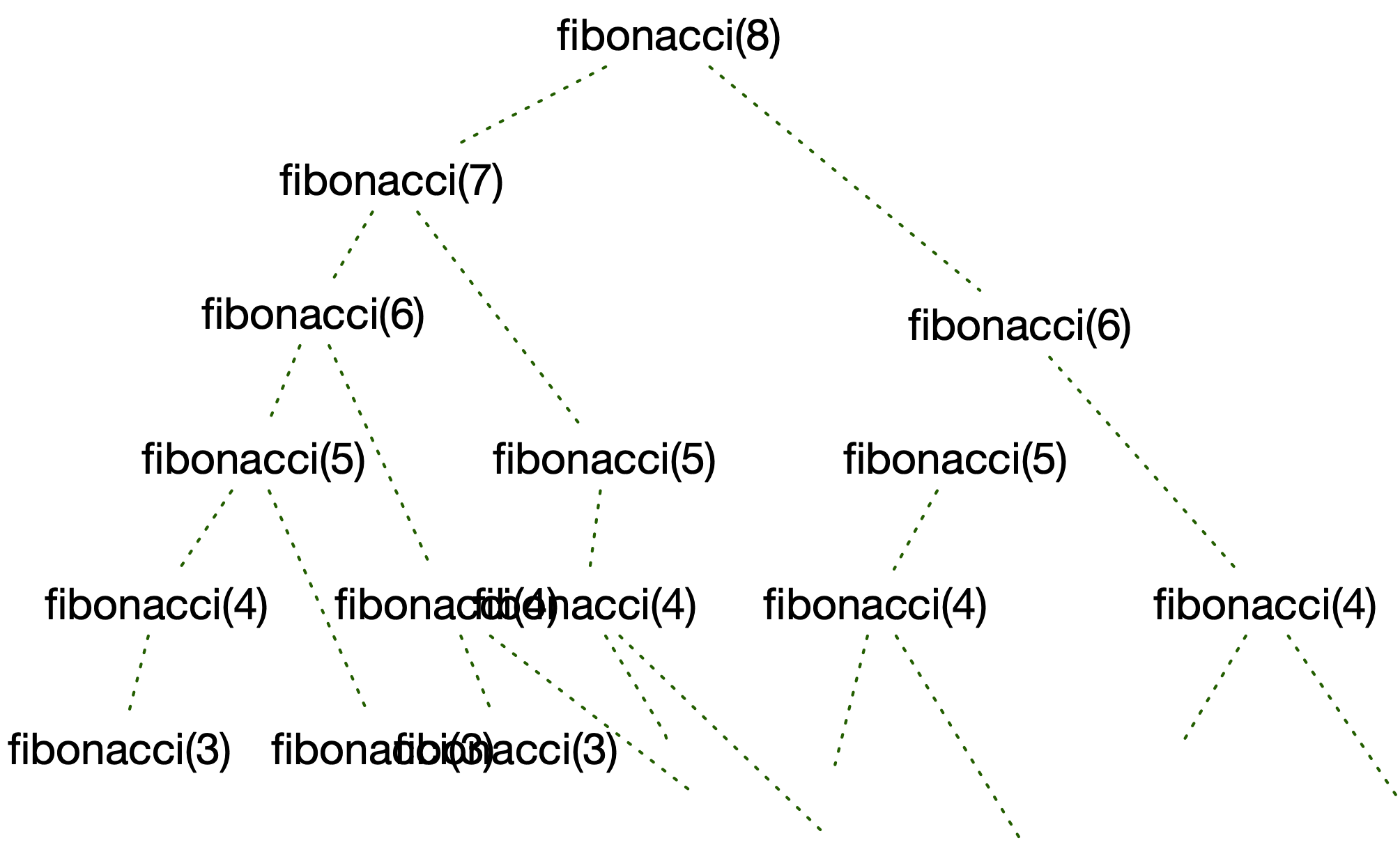 Memoization
A simple trick to speed up recursive functions is to remember values that we have already calculated.
Create a dictionary (possibly global) that stores values already calculated
Before any calculation check whether the desired value is in the dictionary
If we calculate something, we put the value into the dictionary
Memoization
fdic={0: 0, 1:1}

def fibonacci2(number):
    if number in fdic:
        return fdic[number]
    else:
        retval = fibonacci2(number-1)+fibonacci2(number-2)
        fdic[number] = retval
        return retval

for i in range(41):
    measure(fibonacci2, i*50)
Memoization
fdic={0: 0, 1:1}

def fibonacci2(number):
    if number in fdic:
        return fdic[number]
    else:
        retval = fibonacci2(number-1)+fibonacci2(number-2)
        fdic[number] = retval
        return retval

for i in range(41):
    measure(fibonacci2, i*50)
Defining the dictionary
Memoization
fdic={0: 0, 1:1}

def fibonacci2(number):
    if number in fdic:
        return fdic[number]
    else:
        retval = fibonacci2(number-1)+fibonacci2(number-2)
        fdic[number] = retval
        return retval

for i in range(41):
    measure(fibonacci2, i*50)
Check whether value is in the dictionary
Memoization
fdic={0: 0, 1:1}

def fibonacci2(number):
    if number in fdic:
        return fdic[number]
    else:
        retval = fibonacci2(number-1)+fibonacci2(number-2)
        fdic[number] = retval
        return retval

for i in range(41):
    measure(fibonacci2, i*50)
Calculation is necessary
Memoization
fdic={0: 0, 1:1}

def fibonacci2(number):
    if number in fdic:
        return fdic[number]
    else:
        retval = fibonacci2(number-1)+fibonacci2(number-2)
        fdic[number] = retval
        return retval

for i in range(41):
    measure(fibonacci2, i*50)
But we store the result in the dictionary in case we use it in the future
Memoization
fdic={0: 0, 1:1}

def fibonacci2(number):
    if number in fdic:
        return fdic[number]
    else:
        retval = fibonacci2(number-1)+fibonacci2(number-2)
        fdic[number] = retval
        return retval

for i in range(41):
    measure(fibonacci2, i*50)
And now we measure
Decorators
Python uses decorators to allow changing functions
A decorator is implemented by:
Creating a function of a function that returns the amended function
Decorators
def timeit(function):
    def clocked(*args):
        start_time = time.perf_counter()
        result = function(*args)
        duration = (time.perf_counter() - start_time)
        name = function.__name__
        arg_string = ', '.join(repr(arg) for arg in args)
        print('Function {} with arguments {} ran 
               in {} seconds'.format(
            name, arg_string, duration))
        return result
    return clocked
Decorators
Decorator takes a function with positional arguments as function
Decorator defines a new version of the argument function
And returns it.
Decorators
def timeit(function):
    def clocked(*args):
        start_time = time.perf_counter()
        result = function(*args)
        duration = (time.perf_counter() - start_time)
        name = function.__name__
        arg_string = ', '.join(repr(arg) for arg in args)
        print('Function {} with arguments {} ran 
               in {} seconds'.format(
            name, arg_string, duration))
        return result
    return clocked
Decorators
To use a decorator, just put its name on top of the function definition
Decorator generator is executed when module is imported (or generator is defined)
When decorated function is defined, the modified version is created
Decorators
@timeit
def fibonacci(n):
    if n == 0:
        return 0
    if n == 1:
        return 1
    else:
        return fibonacci(n-1)+fibonacci(n-2)
Decorators
If we execute this function, we get to see how often fibonacci is called on arguments already executed
>>> fibonacci(10)
Function fibonacci with arguments 1 ran in 5.140000070014139e-07 seconds
Function fibonacci with arguments 0 ran in 1.0870000011209413e-06 seconds
Function fibonacci with arguments 2 ran in 0.1692790839999958 seconds
Function fibonacci with arguments 1 ran in 1.2330000060956081e-06 seconds
Function fibonacci with arguments 3 ran in 0.2676633440000131 seconds
Function fibonacci with arguments 1 ran in 9.8000001003129e-07 seconds
Function fibonacci with arguments 0 ran in 1.0470000120221812e-06 seconds
Function fibonacci with arguments 2 ran in 0.09880945999999824 seconds
Function fibonacci with arguments 4 ran in 0.4692909440000079 seconds
Function fibonacci with arguments 1 ran in 6.51999997103303e-07 seconds
Function fibonacci with arguments 0 ran in 1.0500000087176886e-06 seconds
Function fibonacci with arguments 2 ran in 0.11281222700000626 seconds
Function fibonacci with arguments 1 ran in 1.958000012791672e-06 seconds
Function fibonacci with arguments 3 ran in 0.21685028000000273 seconds
Function fibonacci with arguments 5 ran in 0.7868284680000102 seconds
Function fibonacci with arguments 1 ran in 5.6999999742402e-07 seconds
Function fibonacci with arguments 0 ran in 1.0729999928571488e-06 seconds
Function fibonacci with arguments 2 ran in 0.11366798399998856 seconds
Function fibonacci with arguments 1 ran in 1.2930000110600304e-06 seconds
Function fibonacci with arguments 3 ran in 0.2176230820000029 seconds
Function fibonacci with arguments 1 ran in 5.839999914769578e-07 seconds
Memoization with lru_cache
We can define our own memoization decorator
But Python has one that uses an LRU cache
Memoization is LRU cache with an infinite cache size
Import from functools lru_cache
@functools.lru_cache
def fib(n):
    if n <= 1:
        return n
    else:
        return fib(n-1)+fib(n-2)
Sets and Frozen-Sets
Python Sets
Python also has a set structure
Python optimizes membership queries
Sets are unordered and do not contain duplicate elements
Python Sets
Define a set by using curly braces
 
Caution:  { } is an empty dictionary, use
 empty = set()
my_set = {'apple',  'orange', 'banana'}
Python Sets
Set operations:
Use add to place elements into the set




Adding the same element twice does not change the set
>>> my_set.add('a')
>>> my_set.add('b')
>>> my_set.add('a')
>>> print(my_set)
{'a', 'b'}
Python Sets
Set operations:
To remove an element, use remove
Which fails if the parameter is not in the set
>>> my_set.remove('a')
>>> print(my_set)
{'b'}
>>> my_set.remove('a')
Traceback (most recent call last):
  File "<pyshell#9>", line 1, in <module>
    my_set.remove('a')
KeyError: 'a'
Python Sets
Set operations:
Set operations union, intersection, difference are defined
Equality operations are defined
set_1 < set_2  means proper subset
Python Sets
Set operations:
Python Sets
Best use:  remove doublettes from list
Convert the list into a set, then convert back
>>> lista = [1, 2, 3, 4, 2, 1, 5, 1, 7]
>>> listb = list(set(lista))
>>> listb
[1, 2, 3, 4, 5, 7]
Python Sets
Sets are mutable
If you need a set as an index, use a frozenset
You cannot change a frozenset (other than reassigning another set to it)
The constructor will take an iterable

You can still use operations on a frozenset such as intersection
fs = frozenset([1,2,3])
>>> fs = frozenset([1,2,3])
>>> ft = frozenset([1, 'one', 1.0])
>>> fs & ft
frozenset({1})